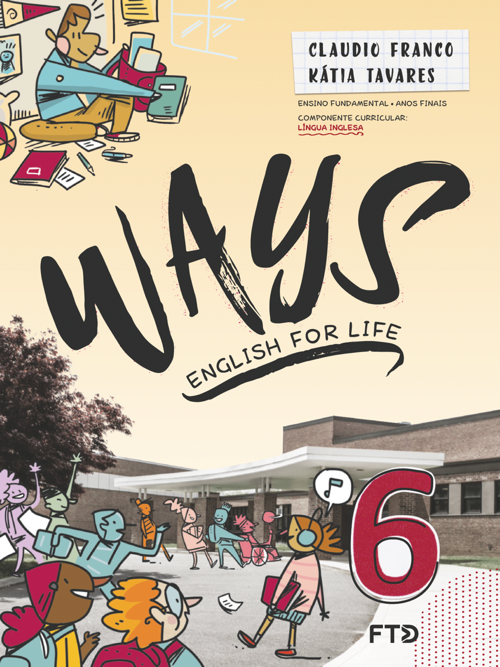 LANGUAGE REFERENCE
LANGUAGE REFERENCE
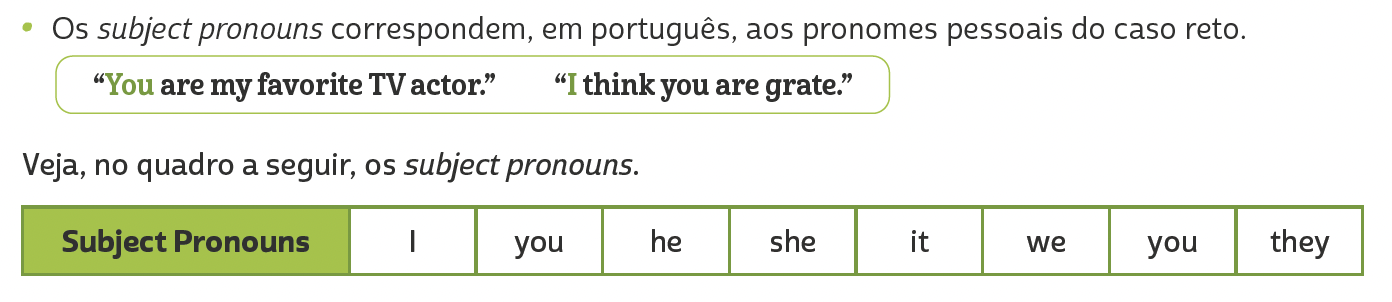 Unit 1:
Subject pronouns
LANGUAGE REFERENCE
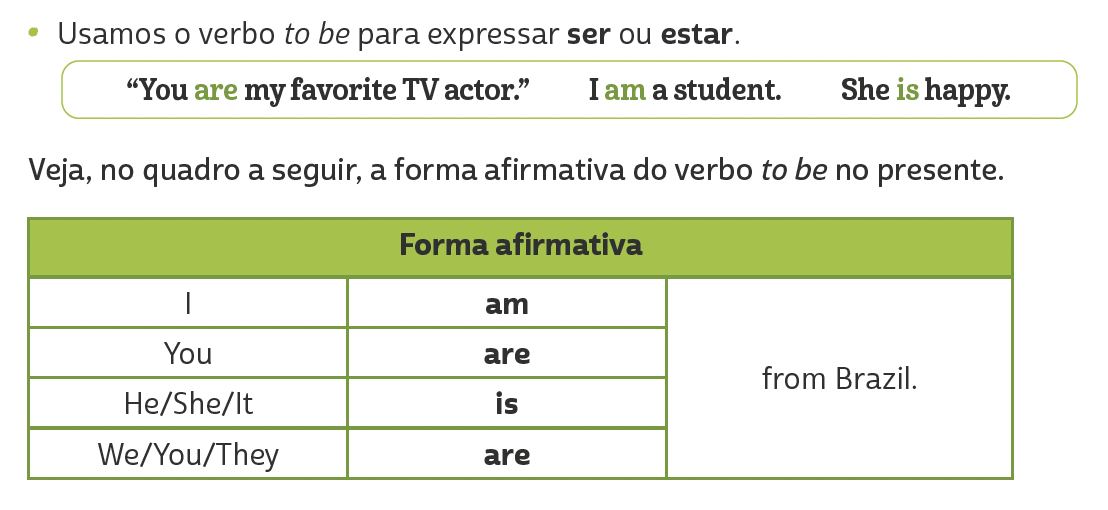 Unit 1:
VERB TO BE: AFFIRMATIVE FORM
LANGUAGE REFERENCE
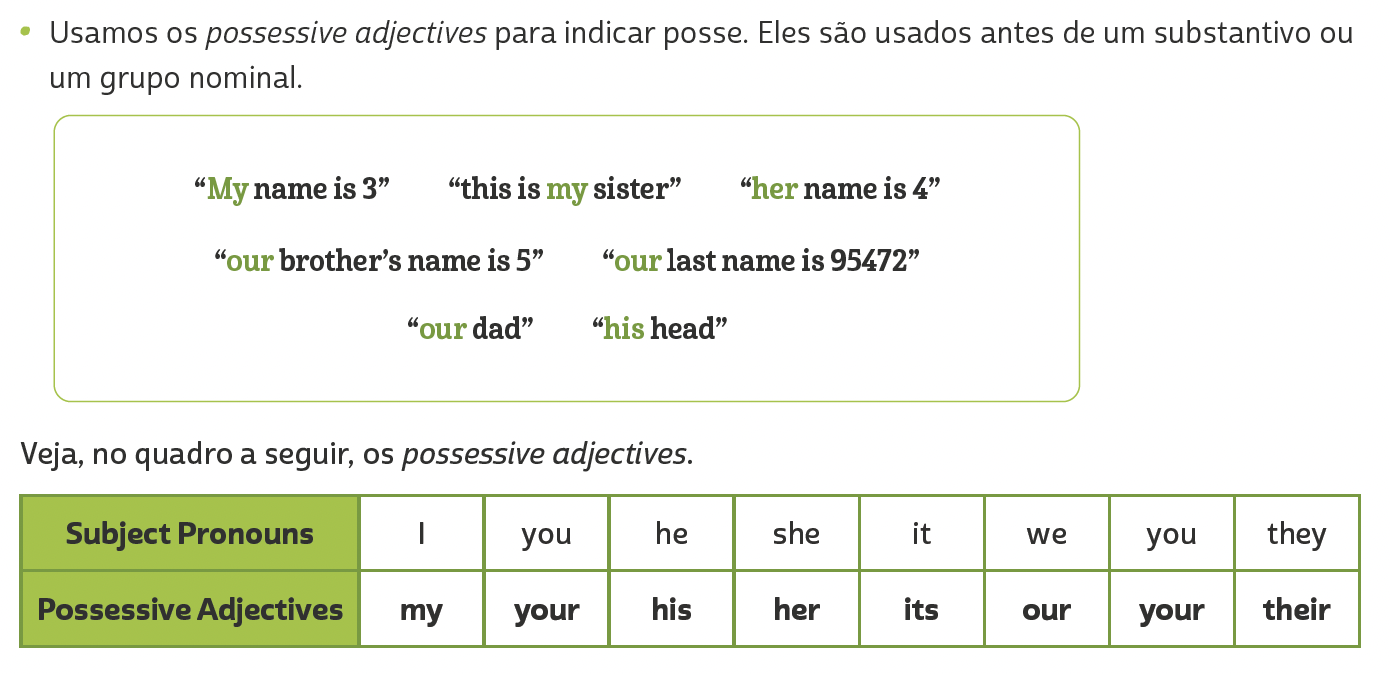 Unit 2:
Possessive adjectives
LANGUAGE REFERENCE
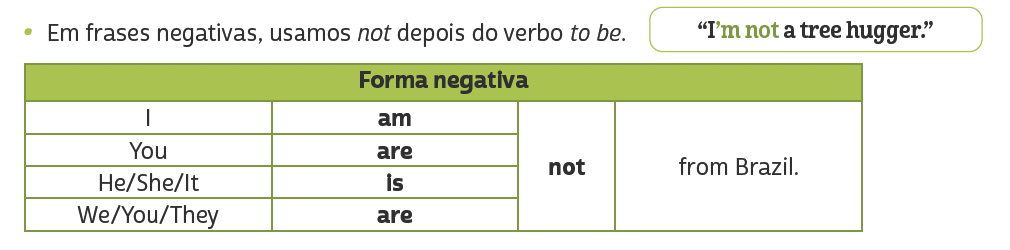 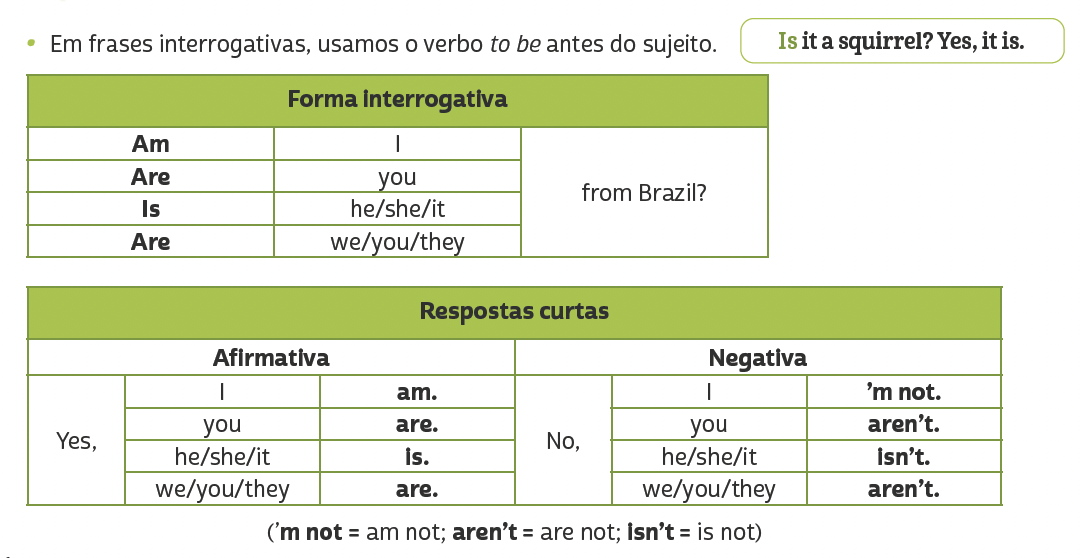 Unit 3:
Verb to be: negative and interrogative forms
LANGUAGE REFERENCE
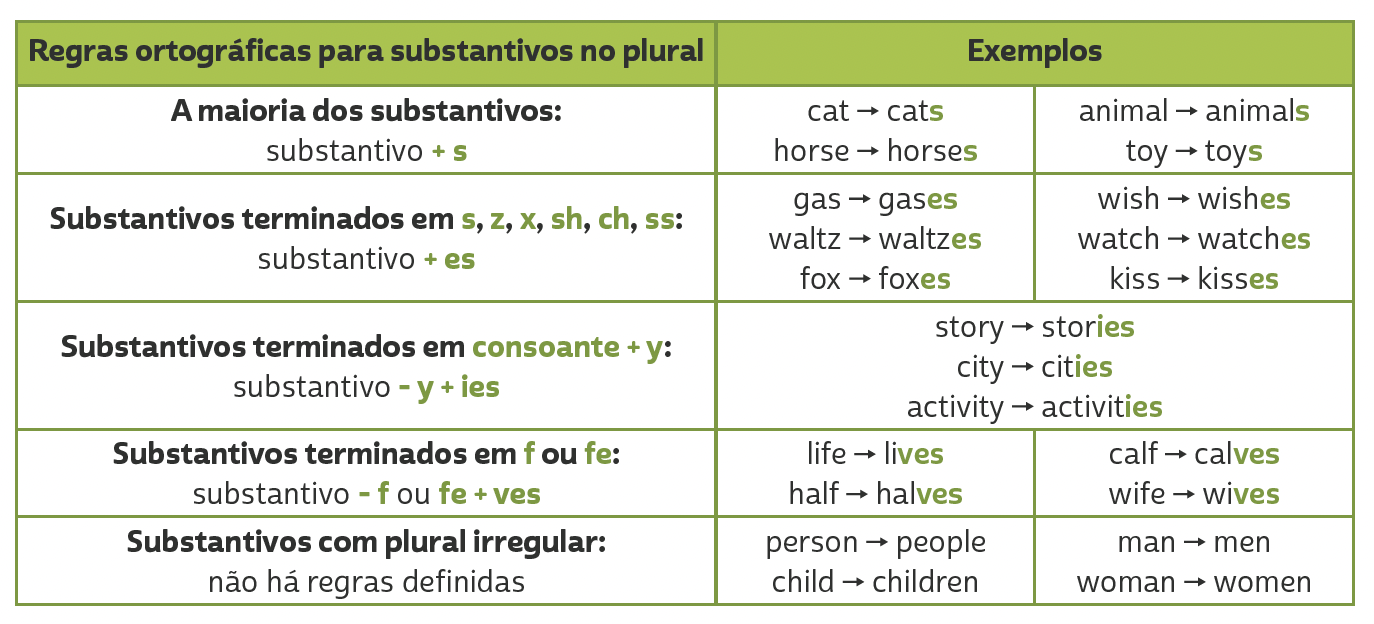 Unit 4:
PLURALS
LANGUAGE REFERENCE
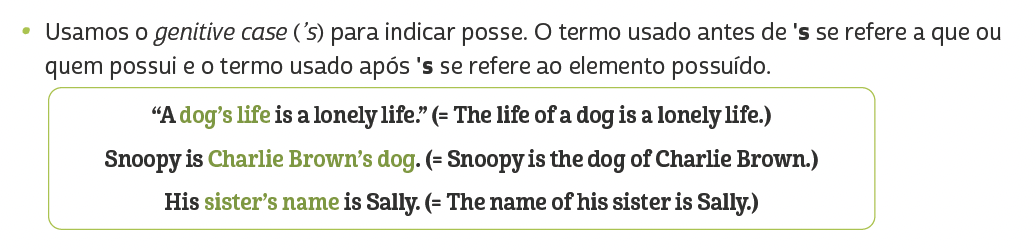 Unit 4:
GENITIVE CASE (‘S)
LANGUAGE REFERENCE
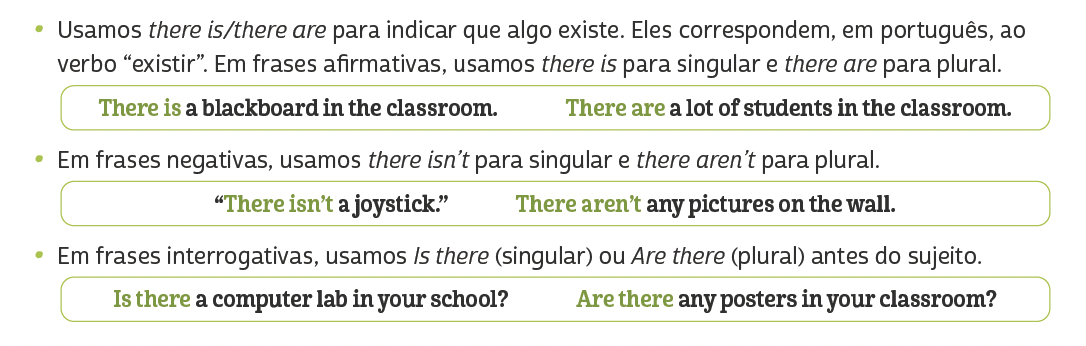 Unit 5:
THERE IS/THERE ARE
LANGUAGE REFERENCE
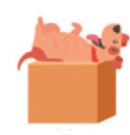 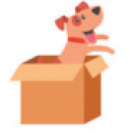 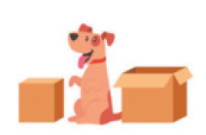 on
in
between
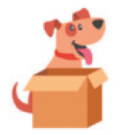 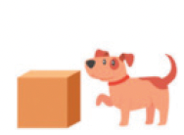 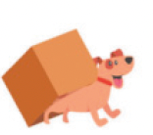 Unit 5: PREPOSITIONS OF PLACE
behind
next to
under
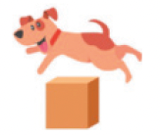 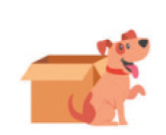 above
in front of
LANGUAGE REFERENCE
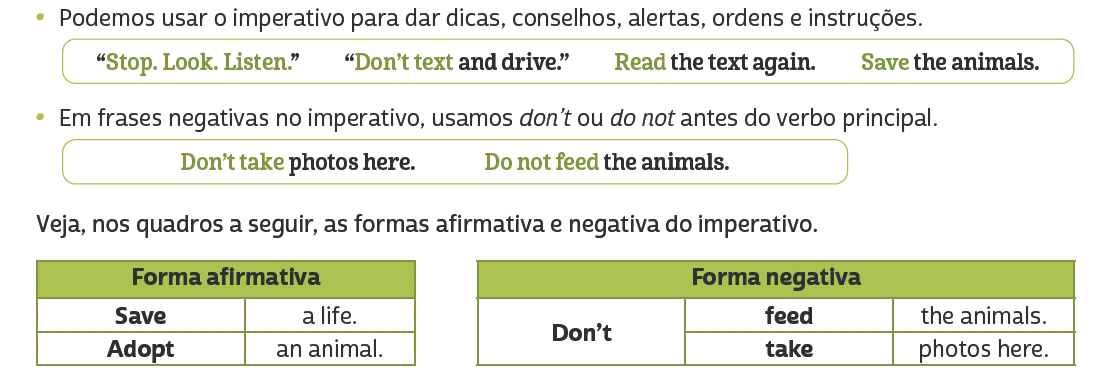 Unit 6: imperative
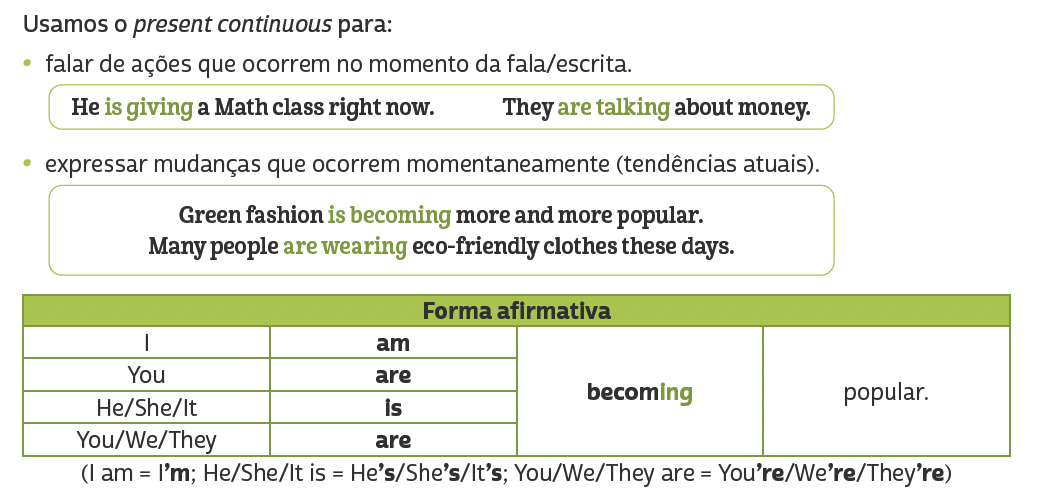 LANGUAGE REFERENCE
Unit 7: present continuous
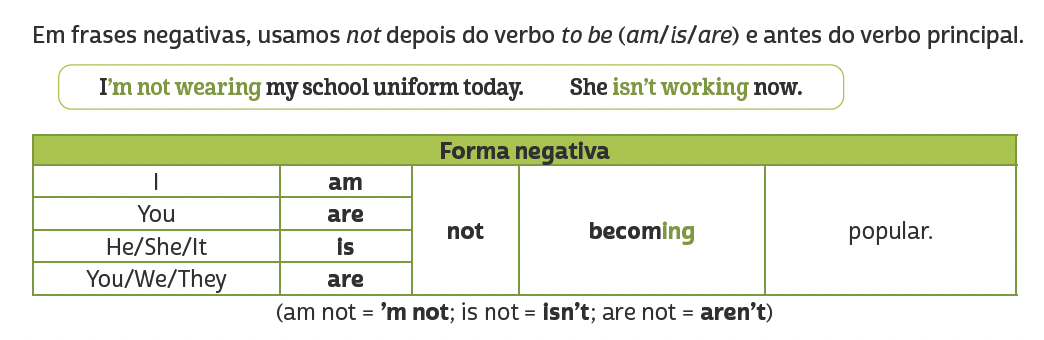 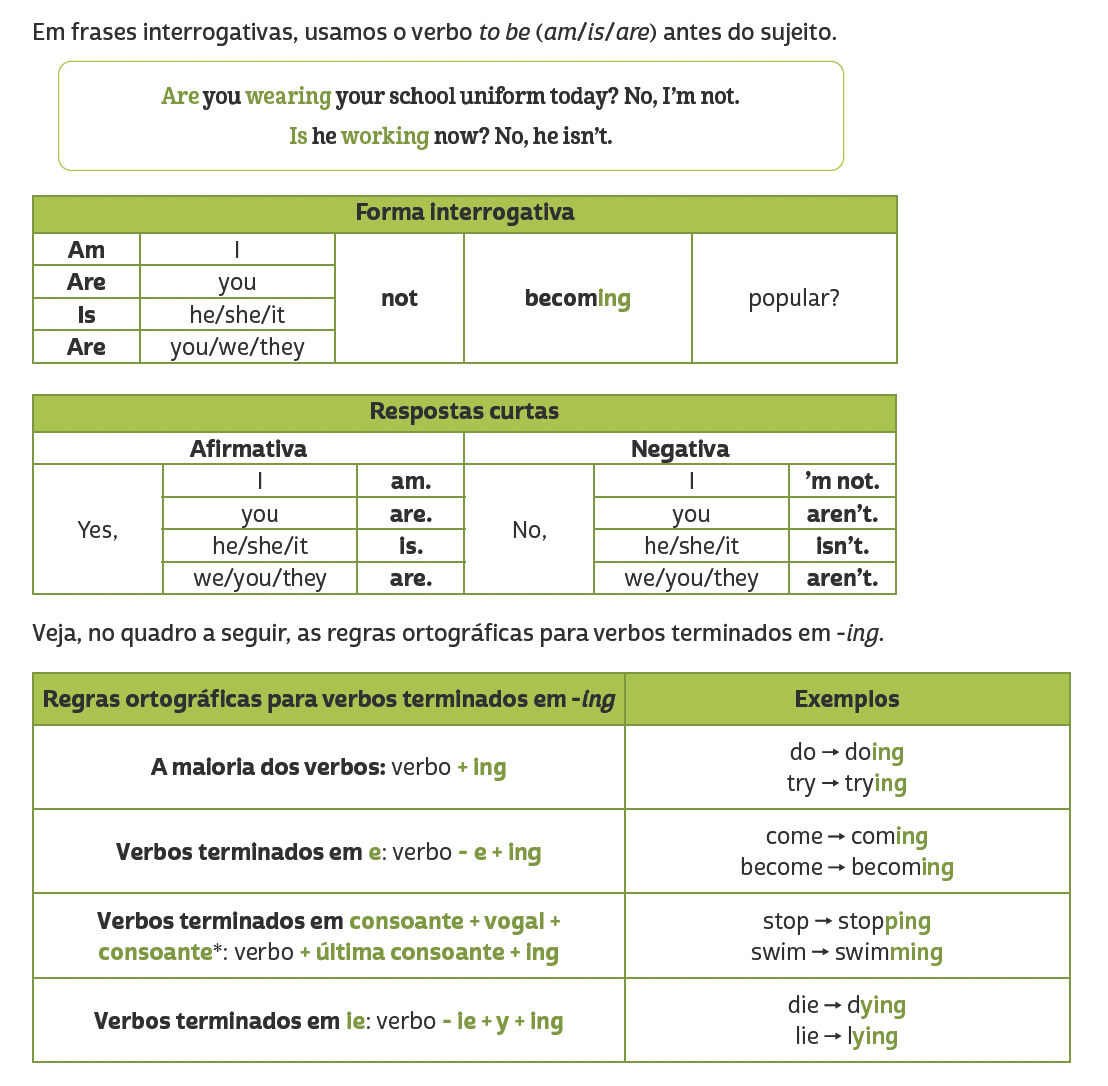 LANGUAGE REFERENCE
Unit 7: present continuous
TIP
Em verbos terminados em CVC (consoante, vogal, consoante), como admit, get e run, dobramos a última consoante antes de acrescentar -ing (admitting, getting, running). No entanto, não dobramos a última consoante quando a sílaba tônica é a primeira. Dessa forma, em verbos como listen, happen e offer, apenas acrescentamos  -ing (listening, happening, offering).
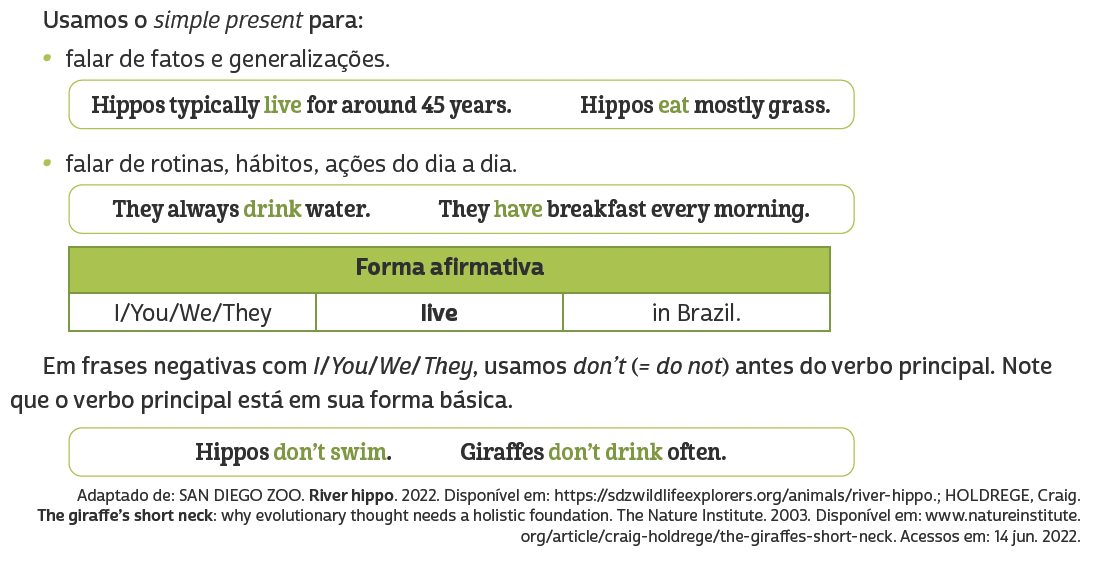 LANGUAGE REFERENCE
Unit 8: simple present (i/you/we/they)
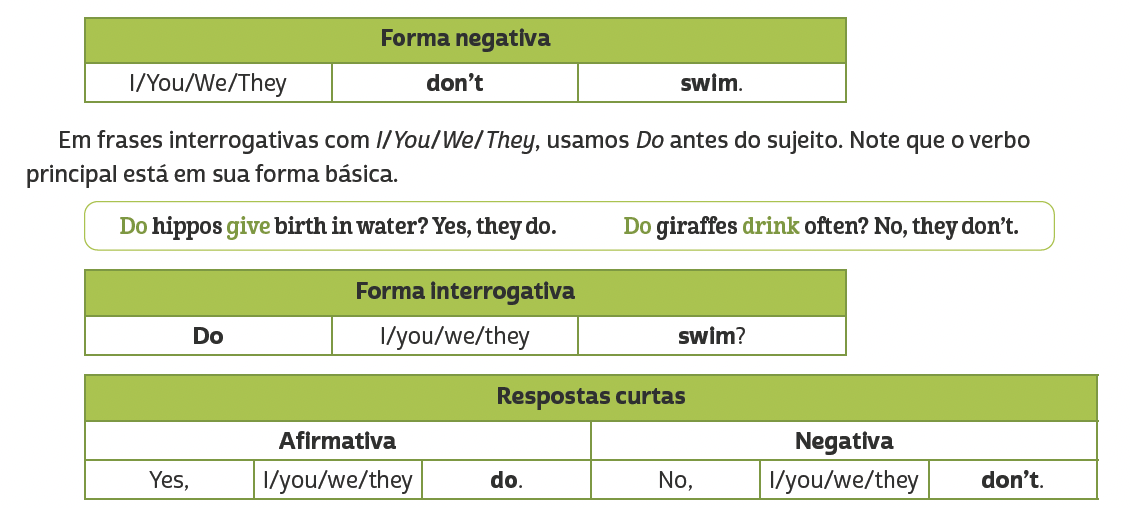 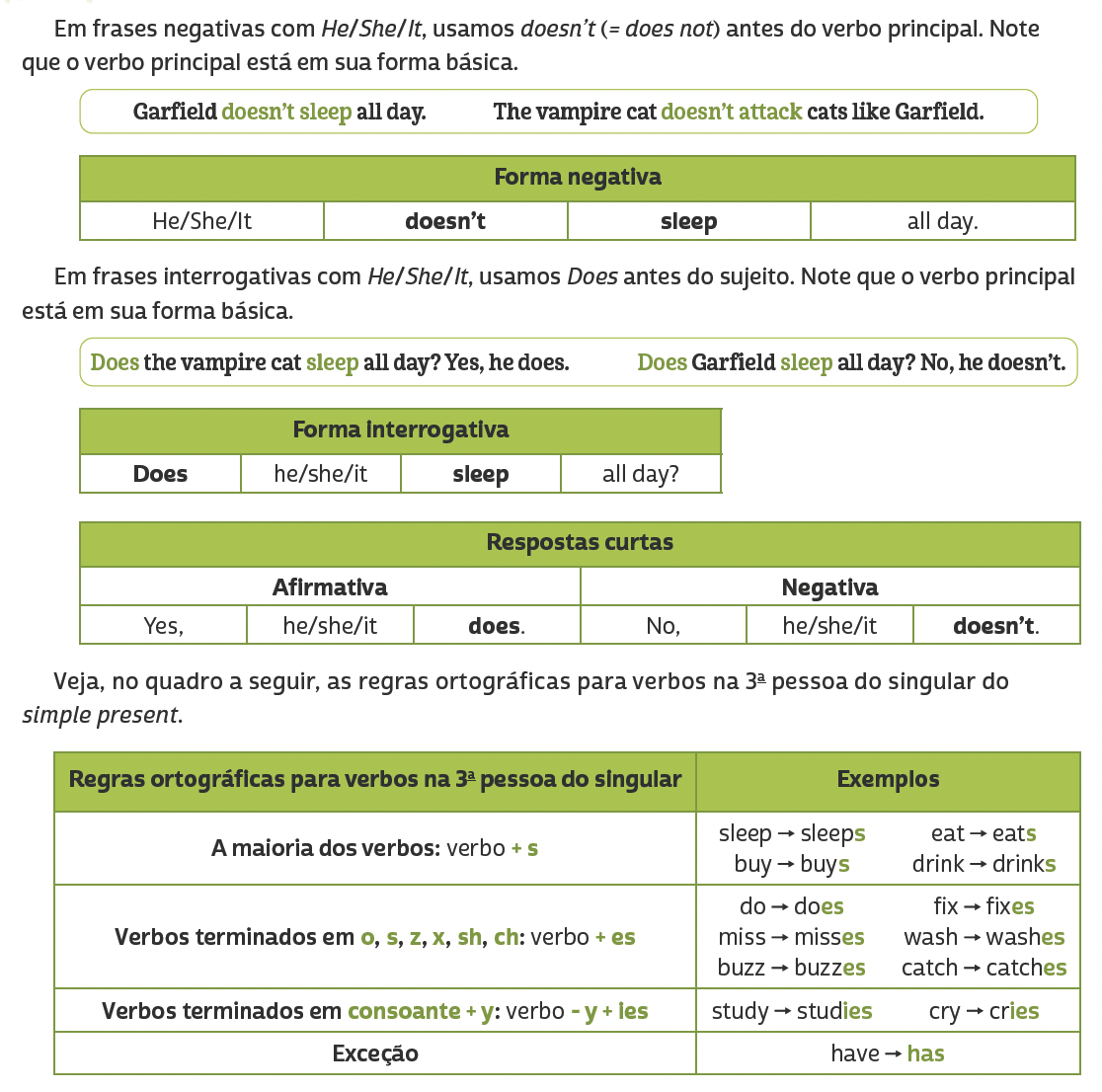 LANGUAGE REFERENCE
Unit 8: simple present (HE/SHE/IT)